California LifeLine Third Party Administrator
Presentation to the ULTS Administrative Committee
June 10, 2025
Contents
Completed Initiatives
Upcoming Initiatives
Program Reports
Completed Initiatives
Collecting Benefit Qualifying Person (BQP) Demographics During Enrollment
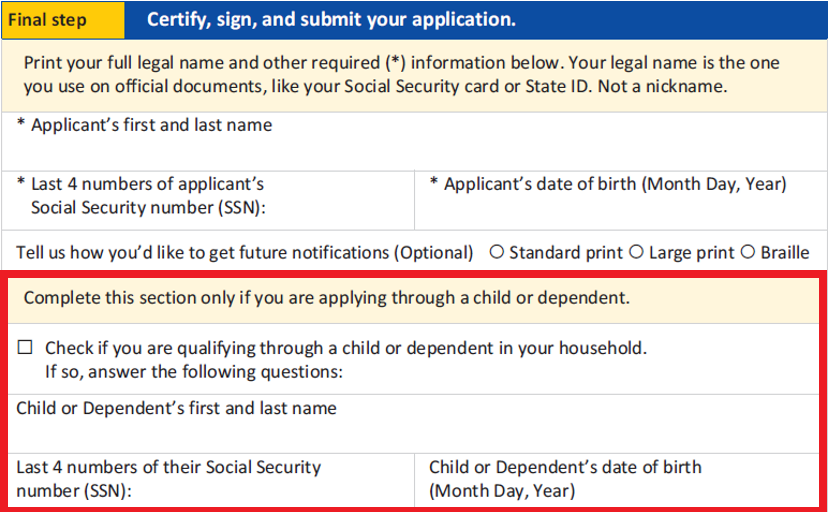 On March 20, the Program began requiring the submission of names, dates of birth, and last four digits of Social Security Numbers for BQPs, when applicants seek to qualify based on the eligibility of a child or other dependent who is a member of the applicants’ households
Completed Initiatives
Revised the Public Website Frequently Asked Question: “What can I do if my enrollment application, household worksheet, or renewal is denied?”
On Friday, March 28, the public website FAQ related to appeals to the California Public Utilities Commission Consumer Affairs Branch (CAB) was changed to provide clear instructions about denial decisions that are not appropriate for appeals to CAB. 
Specifically:
Your signature was missing on the form
You did not print your first and last name in the space provided by the form for printing your name
You did not print your initials in the box provided by the form for the certification that your household is not already receiving a California LifeLine discount
You did not provide the last four digits of your Social Security Number
You did not provide your date of birth
You did not return the required form by the assigned due date
You returned the required form, but your form was received by the California LifeLine Administrator after the assigned due date 
You did not complete the Household Worksheet when the Worksheet was required
Completed Initiatives
Acceptable Eligibility Documentation Guidelines for Qualifying as a CalFresh Participant
On May 1, 2025, the TPA stopped accepting images of Golden State Advantage cards (California EBT card) as acceptable proof of CalFresh participation
The TPA does accept images of the following documents:
CalFresh Notices of Action which display issuance dates within the most recent seven (7) calendar days
CalFresh Notices of Approval which display issuance dates within the most recent seven (7) calendar days
CalFresh Verification of Benefits letters which display issuance dates within the most recent seven (7) calendar days. Verification of Benefits letters downloaded from BenefitsCal.com are acceptable
Notice issuance dates appear in top right corner letter block of the notice
Completed Initiatives
CPUC Administrative Letter #8
California income guidelines effective for 6/1/2025 through 5/31/2026
On June 1, 2025, the TPA’s system was updated with the California Income Guidelines
Upcoming Initiatives
Planned Measures to Lessen Unauthorized Benefit Transfers
Require Service Providers to collect a Program-mandated Consent to Transfer form from subscribers and submit the completed Consent to Transfer forms to the TPA when initiating benefit transfers – Introduction TBD

Publish for Service Providers a recurring monthly transfer report – First report 7/1/2025

Add functionality to the planned Customer Portal 2.0 that allows registered Portal users to exempt themselves from benefit transfers unless they authorize a benefit transfer by taking a defined action on the Customer Portal or by calling the TPA’s Call Center and authorizing the benefit transfer – Introduction TBD
Upcoming Initiatives
Other Planned Initiatives
Collecting BQP demographics during the annual renewal process
Collecting eligibility documentation from renewing subscribers whose continuing eligibility is not resolved by database matching
Establishing an API connection with the Department of Health Care Services Medi-Cal database
Program and Operations Reports
Program Participation – Active LifeLine Subscribers
Program Participation – Active LifeLine Subscribers – Trend – June 2024 through May 2025
Active Subscribers – Top 5 Service Providers By Subscriber Count
Active Subscribers – Top 5 Service Providers by Subscriber Count and by Technology
Active Subscribers – By Funding Type – December 2024 through May 2025
Active Subscribers - Top 20 State Senate Districts 
Active Subscribers - Top 20 State Assembly Districts
Active Subscribers – Top 20 Counties
Active Subscribers – Top 20 ZIP Codes
Active Subscribers – Written Language Preferences
Program and Operations Reports
Customer Portal – Registered Users
Customer Portal – Registered Users - Trend – Since the November 2023 launch
Subscriber Reported Demographics – Household Income
Subscriber Reported Demographics – Gender
Subscriber Reported Demographics – Race
Subscriber Reported Demographics – Asian Ethnicity
Subscriber Reported Demographics – Pacific Islander Ethnicity
Response & Approval Rates – All Form Types – December 2024 through May 2025
Enrollment Application Volume by Received Channel – December 2024 through May 2025
Renewal Form Volume by Received Channel – December 2024 through May 2025
Enrollment Eligibility Methods – Program Versus Income
Enrollment Eligibility Methods – By Qualifying Program
Program and Operations Reports
Top 5 Denial Reasons – Enrollment Applications – December 2024 through May 2025
Top 5 Denial Reasons – Renewal Forms – December 2024 through May 2025
Renewal Rate - Renewal Processes Starting March 7, 2024, through March 6, 2025 
CalFresh Confirm Match Rates – Renewal Processes Starting March 7, 2024, through March 6, 2025 
Standalone Household Worksheet Volume by Received Channel – December 2024 through May 2025
Call Center – Calls Offered – December 2024 through May 2025
Call Center – Average Seconds to Answer (ASA) – December 2024 through May 2025
Call Center – Webchats Handled – December 2024 through May 2025
Call Center – Emails Handled – December 2024 through May 2025
Call Center – Forms Manually Processed – December 2024 through May 2025
Program Participation – Active LifeLine Subscribers
Active LifeLine Subscribers – June 1, 2025
Wireless: 1,638,417
Wireline:  94,538
Total: 1,732,955
4.63% increase of total subscribers
Active LifeLine Subscribers - March 1, 2025
Wireless: 1,555,998
Wireline:  100,282
Total: 1,656,280
Program Participation – Active LifeLine Subscribers - Trend
Active SubscribersTop 5 Service Providers By Subscriber Count
Active SubscribersTop 5 Service Providers by Subscriber Count and by Technology
Active SubscribersBy Funding Type December 2024 through May 2025
Active Subscribers - Top 20 State Senate Districts
Active Subscribers - Top 20 State Assembly Districts
Active Subscribers - Top 20 Counties
Active Subscribers - Top 20 ZIP Codes
Active Subscribers – Written Language Preferences
Customer Portal – Registered Users
Customer Portal – Registered Users - Trend
7/24/2024, flyer encouraging  registration was mailed
Subscriber Reported DemographicsHousehold Income
Subscriber Reported DemographicsGender
Subscriber Reported DemographicsRace
Subscriber Reported DemographicsAsian Ethnicity
Note: Registered users can change their responses. For example, the decrease of “Prefer Not To Respond” reflects users who changed their responses
Subscriber Reported DemographicsPacific Islander Ethnicity
Response & Approval Rates – All Form TypesDecember 2024 through May 2025
Responded / Total = % Responded
Approved / Responded = % Approved
Approved / Total - % Qualified or Renewed
Enrollment Application Volume by Received ChannelDecember 2024 through May 2025
Renewal Forms Submitted by Received Channel 
December 2024 through May 2025
# Renewal forms received
Enrollment Eligibility Methods – Program Versus Income
Enrollment Eligibility Methods – By Qualifying Program
98.4% of subscribers qualified based on CalFresh or Medi-Cal participation
Top 5 Denial Reasons – Enrollment Applications
December 2024 through May 2025
Top 5 Denial Reasons – Renewal Forms
December 2024 through May 2025
Renewal RateRenewal Processes Starting March 7, 2024, through March 6, 2025
Total renewal processes started:		 1,236,295
Total Hard Denials:			   297,930
Renewal Rate:			     75.90%
*Note: Final dispositions have been recorded for all renewal processes started for the selected period
CalFresh Confirm Match RatesRenewal Processes Starting March 7, 2024, through March 6, 2025
Day 0 – 55.39% [679,262 subscribers matched and passed]
Before issuing a hard denial for nonresponse – 6.17% [18,504 subscribers matched and passed]
Standalone Household Worksheet Volume by Received Channel 
December 2024 through May 2025
Call Center – Calls OfferedDecember 2024 through May 2025
Call Center – Average Seconds to Answer (ASA)December 2024 through May 2025
Call Center – Webchats HandledDecember 2024 through May 2025
Call Center – Emails HandledDecember 2024 through May 2025
Call Center – Forms Manually ProcessedDecember 2024 through May 2025
Questions or Comments for the TPA
Please submit questions or comments for the TPA to TPA@CaliforniaLifeLine.com